MAC Address Sensing for Multi-modal Data Collection
University of Washington STAR Lab
July 17th, 2015
Mobile Device Detection
Devices that are equipped with Bluetooth or Wi-Fi have a unique MAC address
MAC address only broadcasted if device is “discoverable




Detectors scan all Bluetooth or Wi-Fi frequencies for devices
Portable, inexpensive
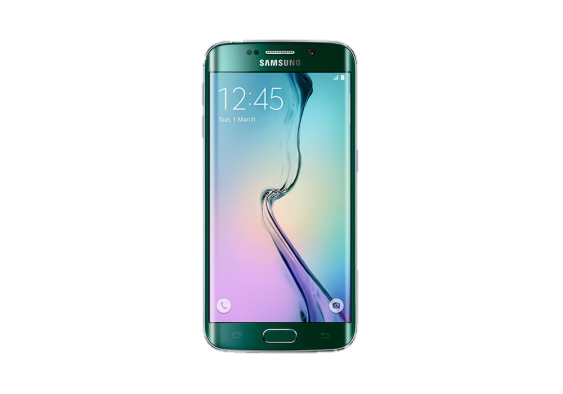 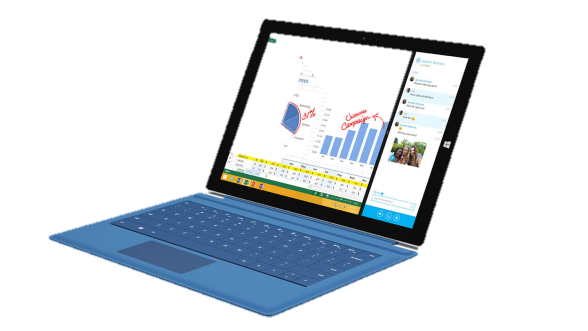 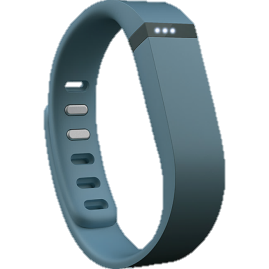 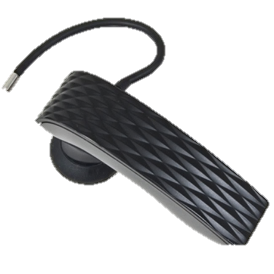 Previous Applications
Vehicle Travel Times
Pedestrian Travel Times and Routes
Wait Times at Bus Stops
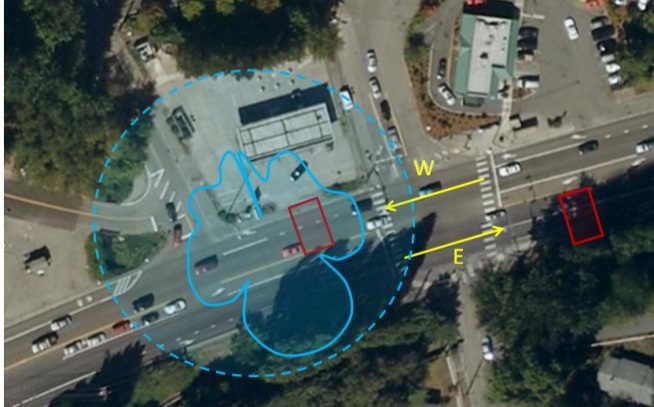 Many Future Possibilities!
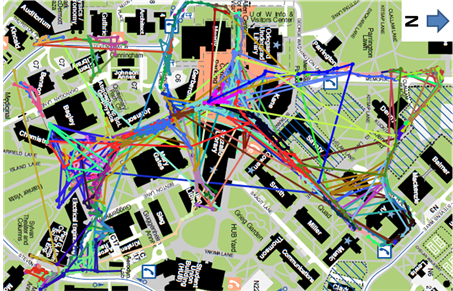 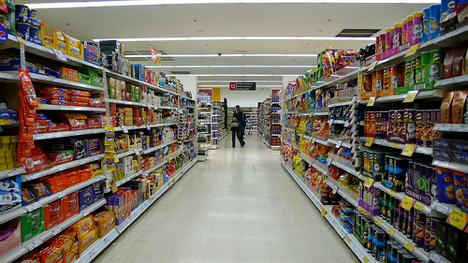 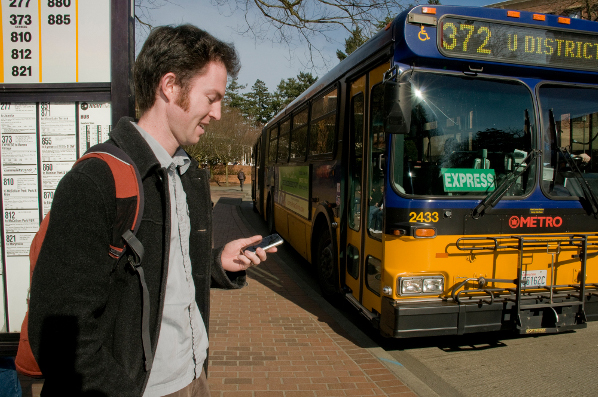 Current Application: Determining Bus Ridership and O-D Information
Project Description
What Did We Do?
Installed Bluetooth and Wi-Fi Sensors on 10 university transit vehicles
Installed static sensors at 4 stops 
Bus Data collected from 4/27/2015 -> 6/08/2015
Multiple non-continuous days of static data
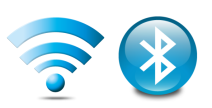 Project Description
Onboard Sensor
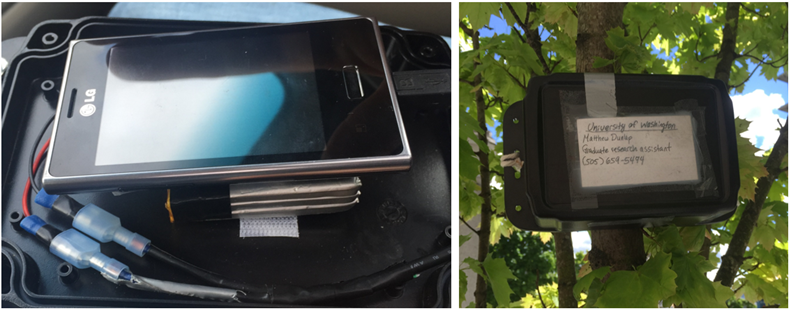 Static Sensor at Bus stop
Project Description
a) South Lake Union Shuttle
b) Health Science Express
eUWTS transit routes (UWTS, 2015)
Data
Raw Bluetooth detections onboard Bus #592
Data
Bluetooth data origins and destinations
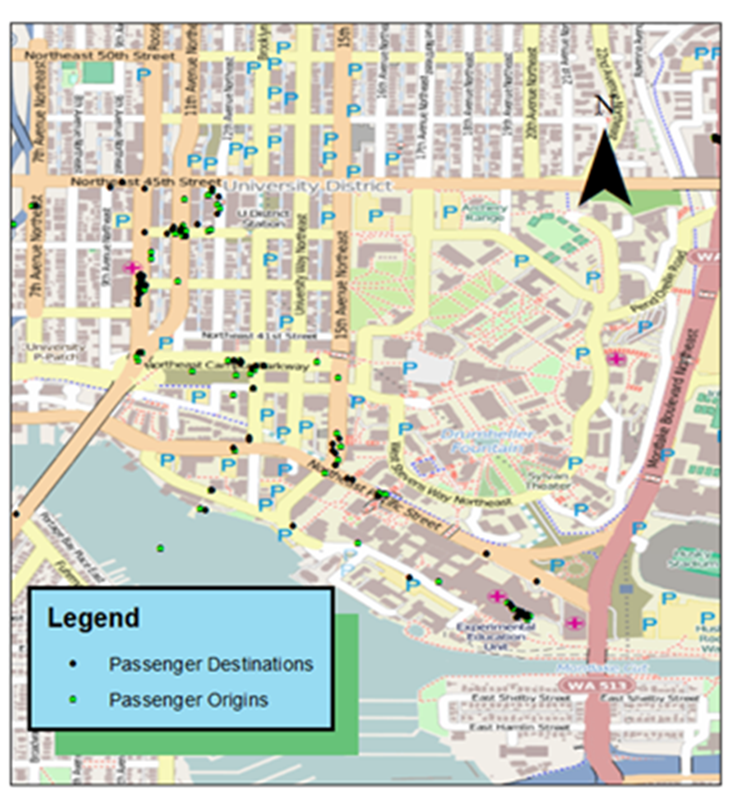 Results: About 1 in 5 Detected
Actual vs. Detected Passengers
Estimated OD Matrices
Estimated OD matrix from Wi-Fi detections
Estimated OD matrix from Bluetooth detections
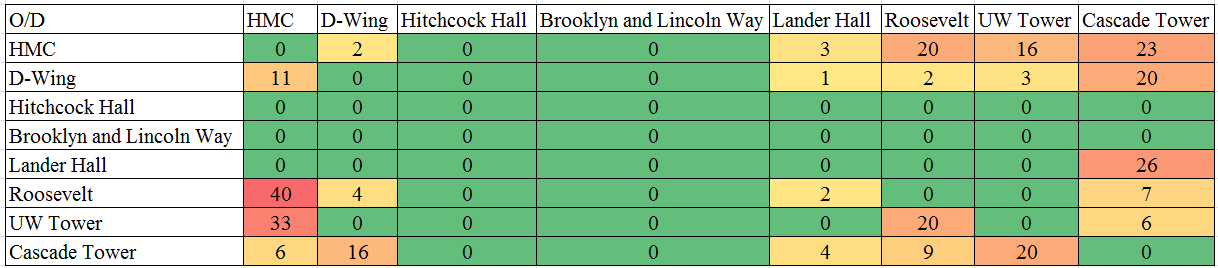 Is This the Actual O/D Matrix?